Keeping Students on Medi-Cal: Redetermination Strategies
Sacramento County Office of Education 
Funding Sustainability Project
1
Agenda
2
Overview
DHCS has released the “Medi-Cal COVID-19 Public Health Emergency (PHE) and Continuous Coverage Unwinding Operational Plan”, to set the stage for California resuming Medi-Cal redeterminations.
During the PHE, the “Medi-Cal Continuous Coverage Requirement” allowed all Medi-Cal beneficiaries to remain enrolled.
In January 2023, the Centers for Medicare and Medicaid (CMS) released a bulletin de-linking the continuous coverage requirement from the PHE as of April 1, 2023.
Medi-Cal & the Public Health Emergency (PHE)
3
[Speaker Notes: Source: https://www.dhcs.ca.gov/Documents/PHE-UOP/Medi-Cal-COVID-19-PHE-Unwinding-Plan.pdf]
Impact on Students and Families
Nearly 75% of California’s Medi-Cal beneficiaries will need to have their eligibility redetermined in order to maintain their coverage.
How the  PHE Unwinding will impact Medi-Cal beneficiaries
4
[Speaker Notes: Source: https://www.dhcs.ca.gov/Documents/PHE-UOP/Medi-Cal-COVID-19-PHE-Unwinding-Plan.pdf]
Impact on Schools
How the PHE Unwinding impacts schools
5
[Speaker Notes: Source: https://www.dhcs.ca.gov/Documents/PHE-UOP/Medi-Cal-COVID-19-PHE-Unwinding-Plan.pdf]
One of the drivers of LEA BOP and SMAA reimbursements is the Medi-Cal Eligibility Ratio (the number of students on Medi-Cal as a percentage of all students in the district).  

If student Medi-Cal enrollment decreases, the reimbursement schools receive through the LEABOP and SMAA programs will also decrease.
Fiscal Impact
Demonstrating how a decrease in the Medi-Cal Eligibility Ratio impacts the SMAA invoice
6
Medi-Cal Redetermination Requirements
7
Redetermination is Urgent
Schools are the logical foundation for outreach and will be vital to keeping Californians on Medi-Cal. Schools are likely to have student’s most current address and telephone number, and to be able to connect with families.
75% of 15.2 million people on Medi-Cal will need to have their eligibility redetermined during the 14 months starting April 1, 2023.
16% of families on Medi-Cal enrolled during the pandemic and have no experience with redetermination.
And How Schools Can Help
8
[Speaker Notes: Source: https://www.dhcs.ca.gov/Documents/PHE-UOP/Medi-Cal-COVID-19-PHE-Unwinding-Plan.pdf]
CMS guidance indicates states must return to normal eligibility and enrollment operations within 14 months. 

This means California must complete redeterminations for nearly all Medi-Cal beneficiaries by June 2024. 

Continuous Medi-Cal coverage ends March 30, 2023; the unwinding begins April 2023.
Timeline
Understanding the timeline for completing Medi-Cal redeterminations
9
[Speaker Notes: Source: https://www.dhcs.ca.gov/Documents/PHE-UOP/Medi-Cal-COVID-19-PHE-Unwinding-Plan.pdf]
Timelines
An example for beneficiaries with a June 2023 renewal date
10
Note: The same timeline can be applied to each subsequent month.
[Speaker Notes: Source: https://www.dhcs.ca.gov/Documents/PHE-UOP/Medi-Cal-COVID-19-PHE-Unwinding-Plan.pdf]
Build Infrastructure
Get the Data
Set Up Outreach Program
Track Student’s Redetermination Status
Financial Support for the Outreach Staff
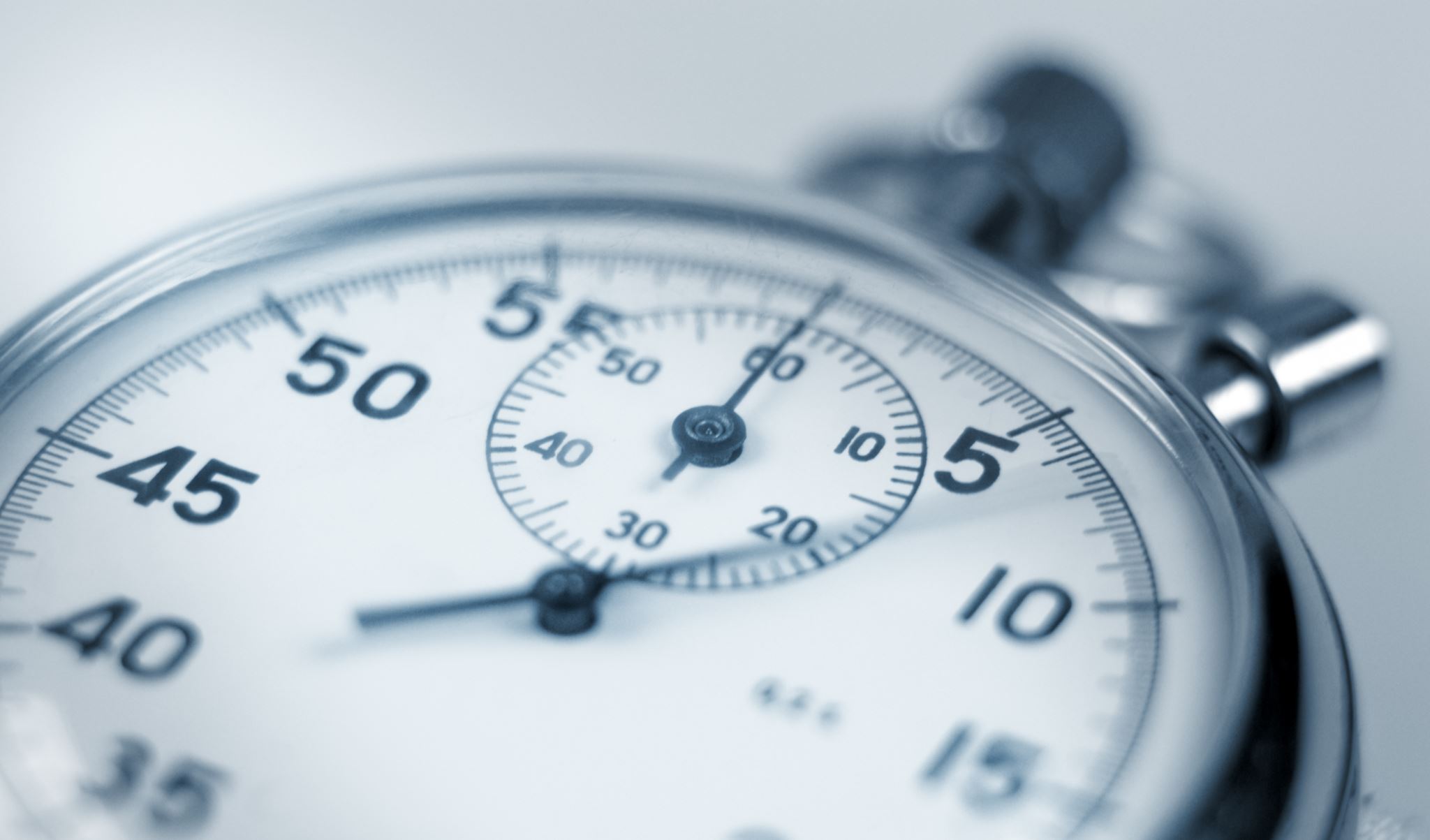 School Based Redetermination:   5 Strategies
11
1. Build Infrastructure
12
2. Get the Data
13
3. Set Up Outreach Program
14
4. Track Redetermination Status
15
5. Options for Paying for the Project: The RMTS
16
5. Options for Paying for the Project: Direct Charge
17
Redetermination Checklist
The Redetermination Checklist breaks down the work on this project into distinct tasks, with subtasks listed for each.


It can be modified to your district’s needs.
Customizable Tool
18
Questions?
19